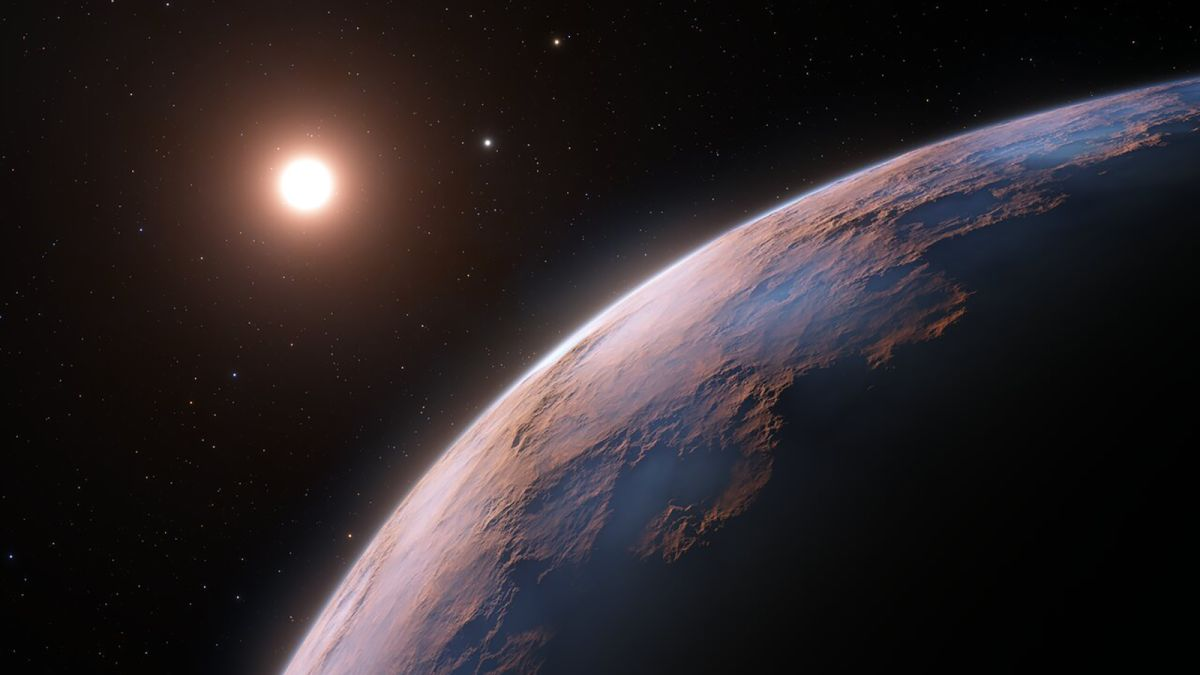 INFERMIERISTICA AEROSPAZIALE
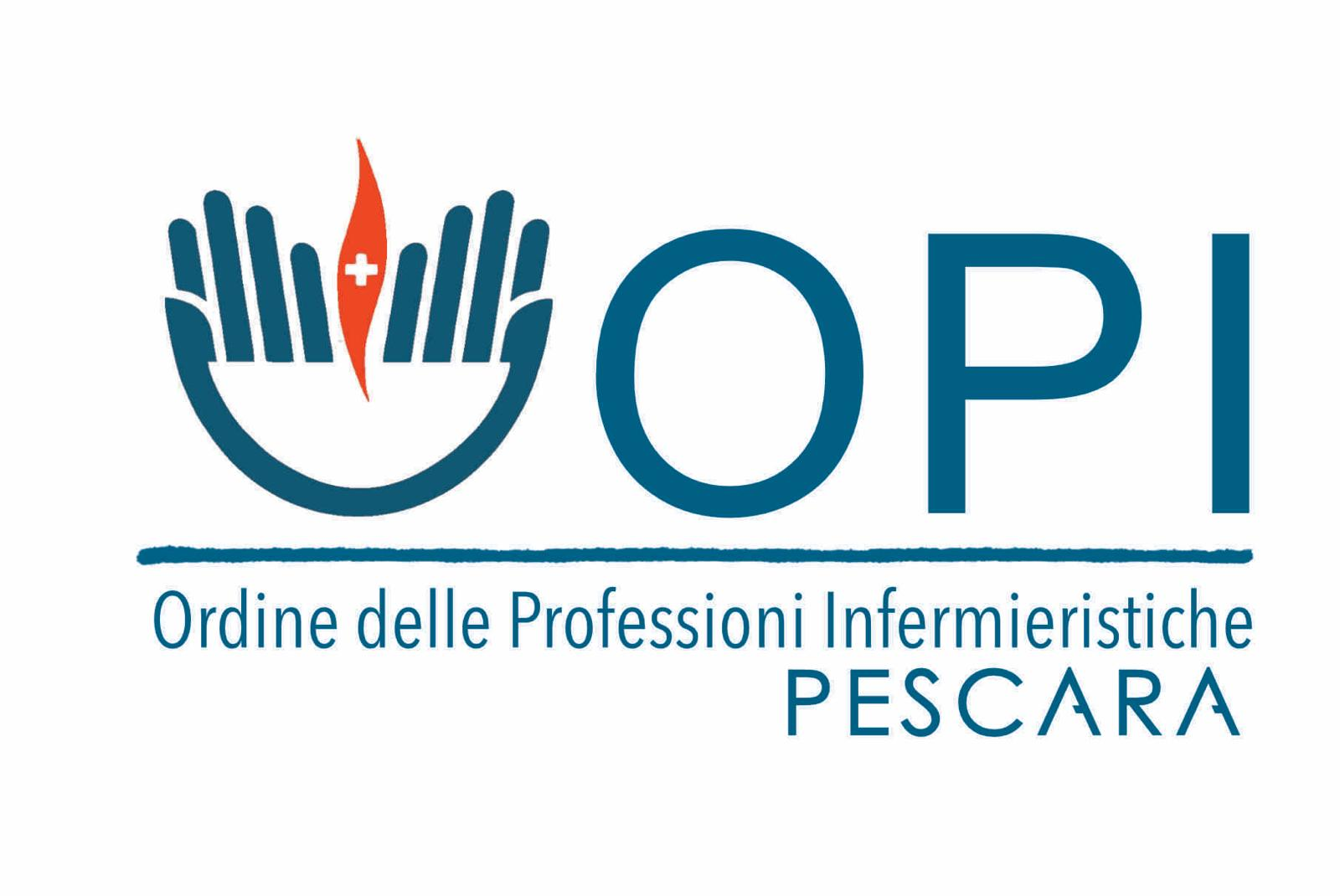 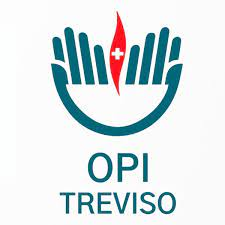 I sensi dell’assistere: un senso per una professione in divenire
Francesco Satiro
Specialist degli Accessi Venosi 
Space Nursing Society
francysat@live.it
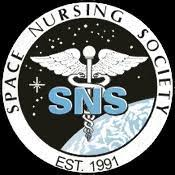 Aerospace Engineering


Space Medicine


Space Nursing
Space Missions


Human


Astronauts Healtcare


Countermeasures
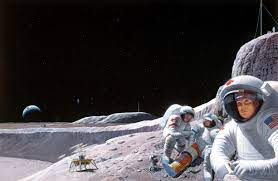 Rogers
O’Hara
Plush
???
???
Innovation

 
Basic nursing
Space Nursing society

lplushsn@ix.netcom.com
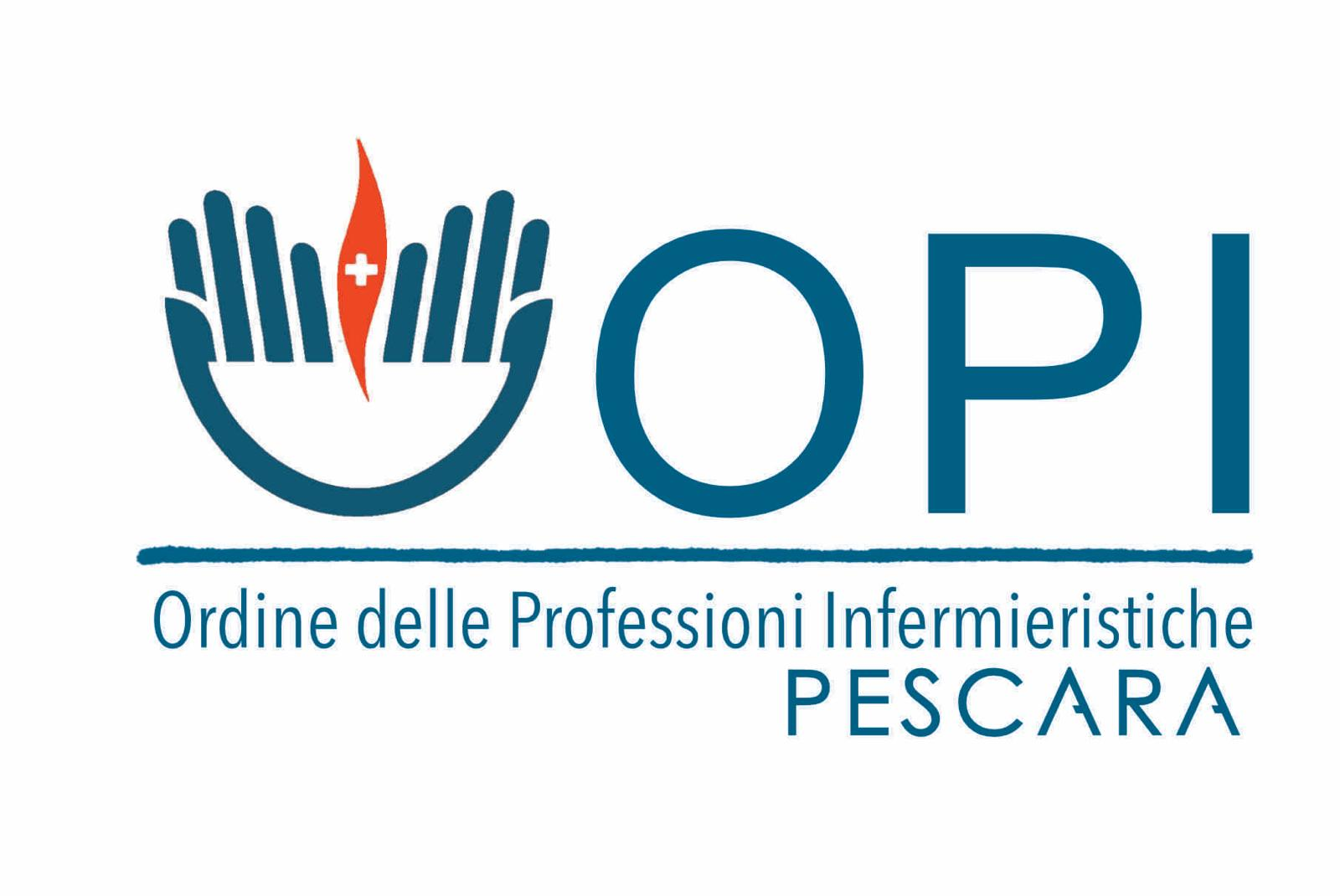 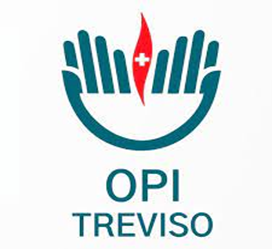 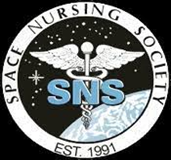 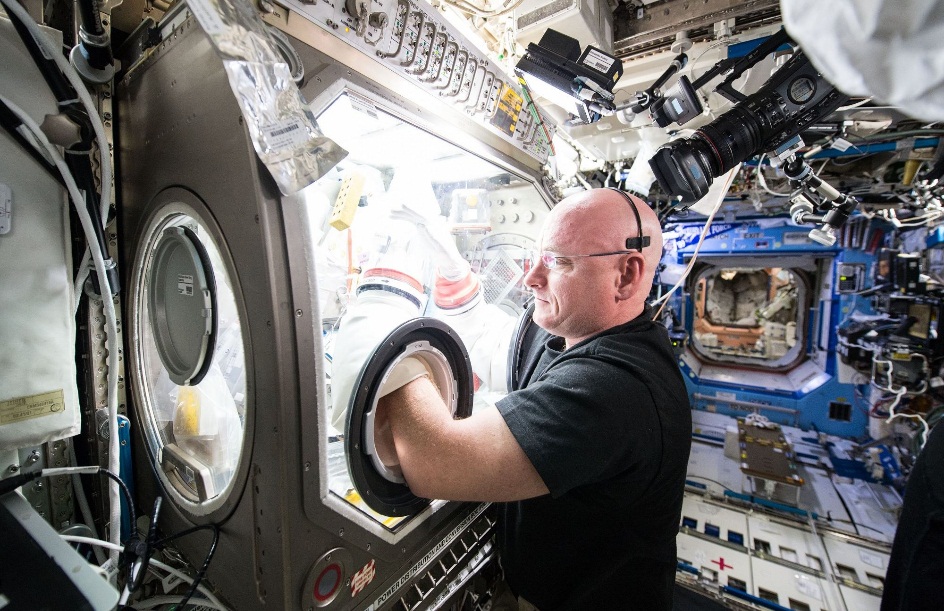 IN VITRO
Physiology
-NEUROLOGICAL, VESTIBULAR AND VISUAL
-CARDIOVASCULAR AND RESPIRATORY
-BONE AND MUSCULAR
-HEMATOPOIETIC
-DIGESTIVE AND IMMUNE
-TEGUMENTARY 
…
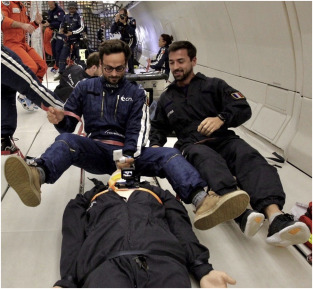 ANALOG SIMULATION
Case Report
Adaptive and Reactive response
Research
REAL
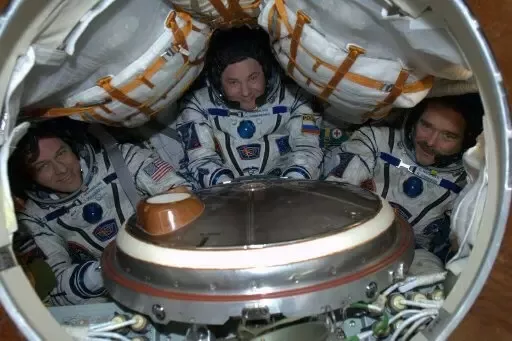 -ISOLATION
-ANXIETY
-DEPRESSION
…
Transcultural Nursing for example
Psychology
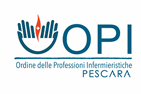 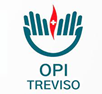 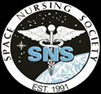 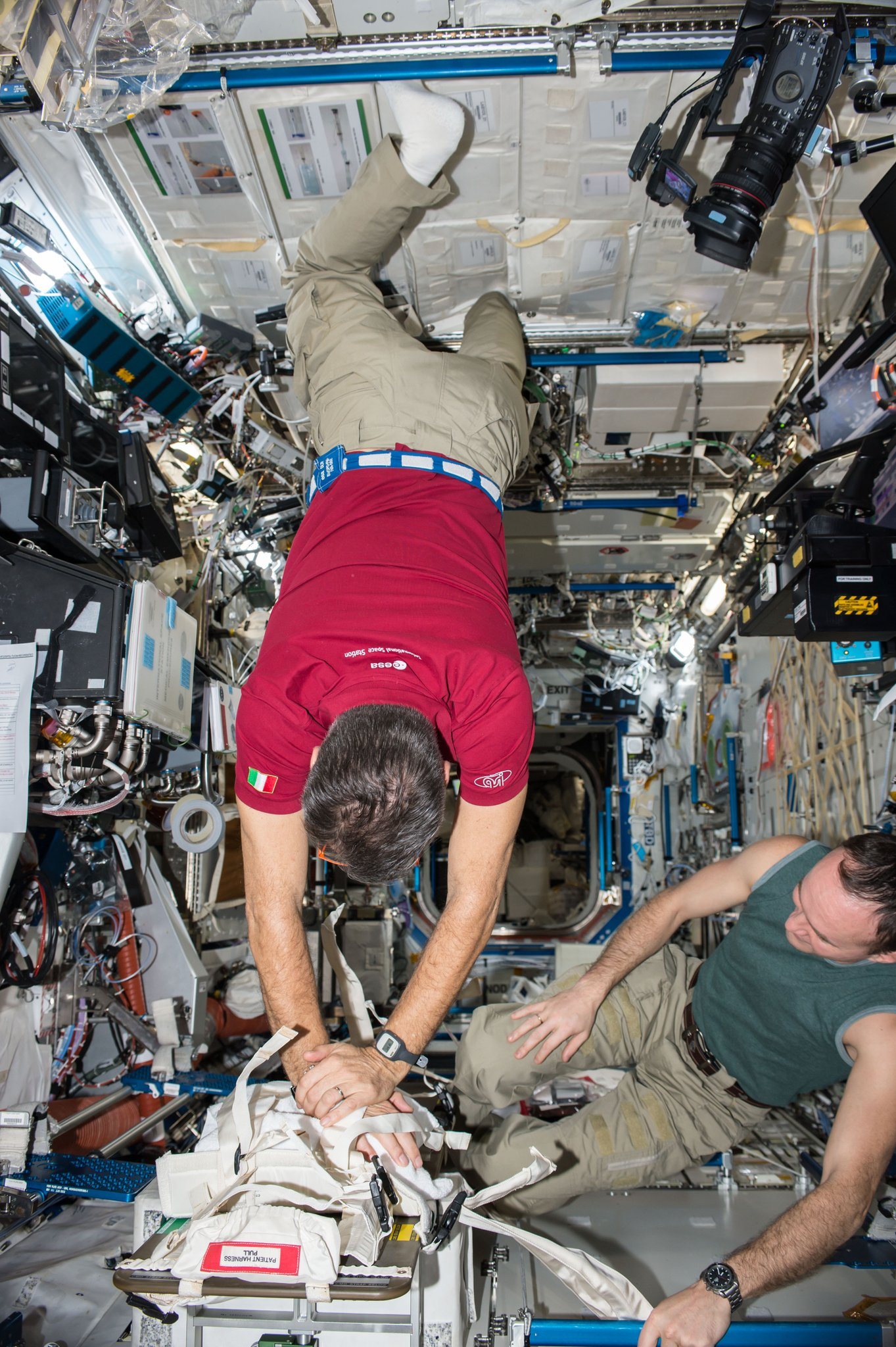 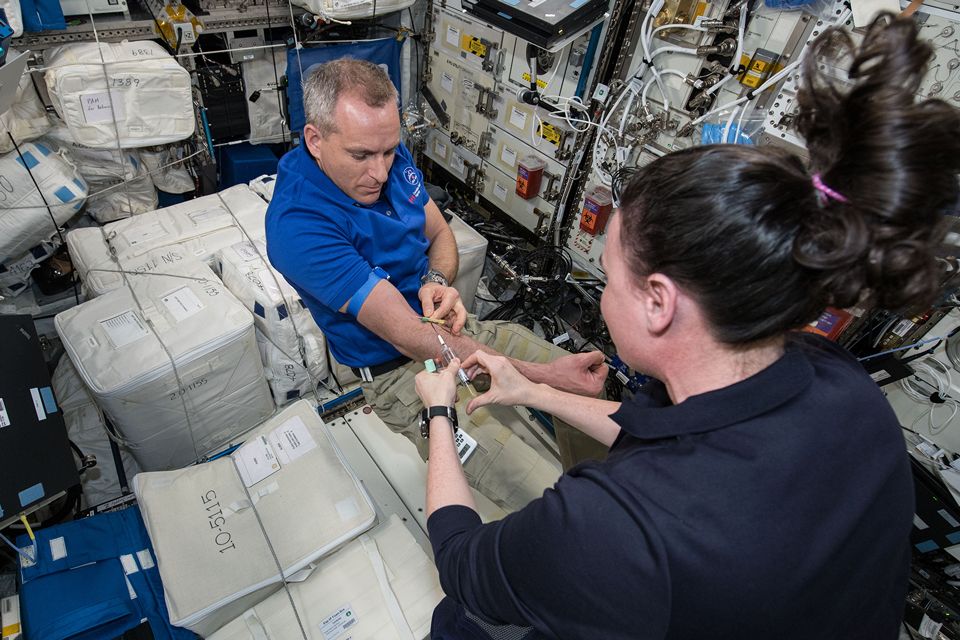 Drugs
New drugs
ISS - MOON
RAD
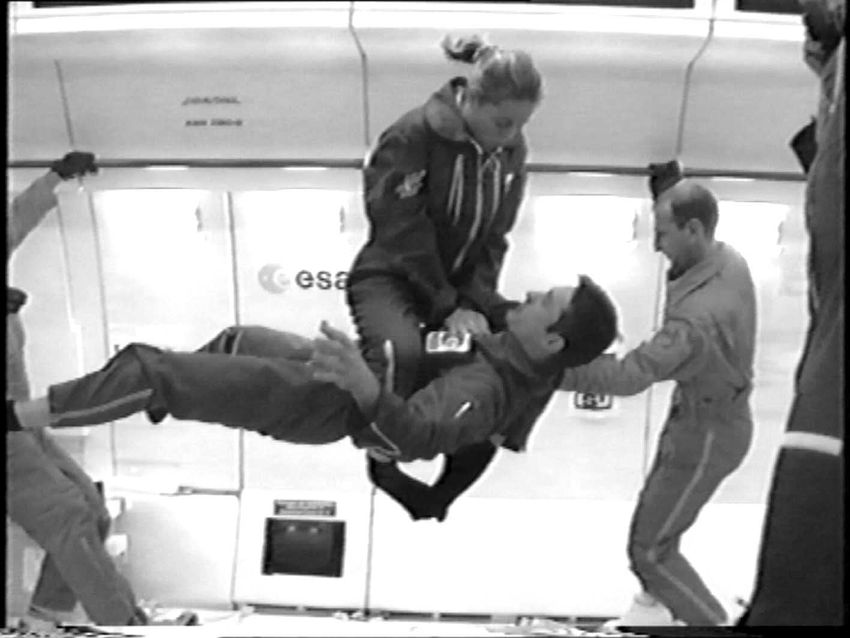 New devices
Sars CoV-2
Spaceflight
Cancer
Immune system
Oxygen
Emergency
Cardiovascular
CPR & AED
Dysbiosis
Check up stations
Quarantine
AEROSPACE NURSING
Venous system
Earth
Pre-flight
Post-flight
Self-isolation
Infusion
Nurse
Psychology
Prototype
Adaptation
Robotic
Team
Endemic              Pandemic
Analog simulation
Culture
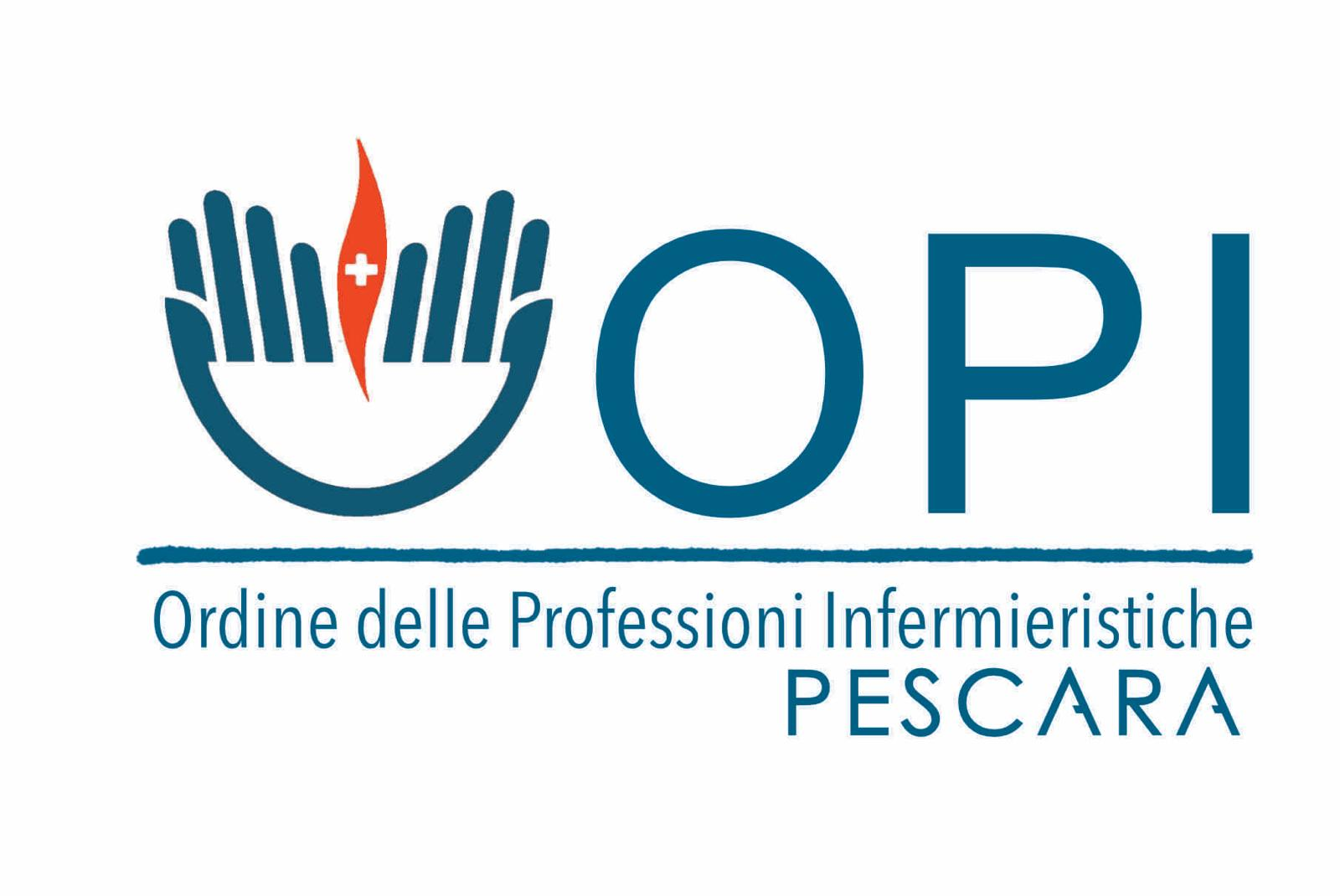 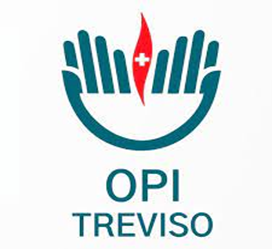 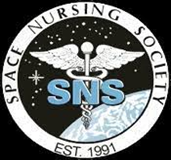 Risk management               Infection control
Mars
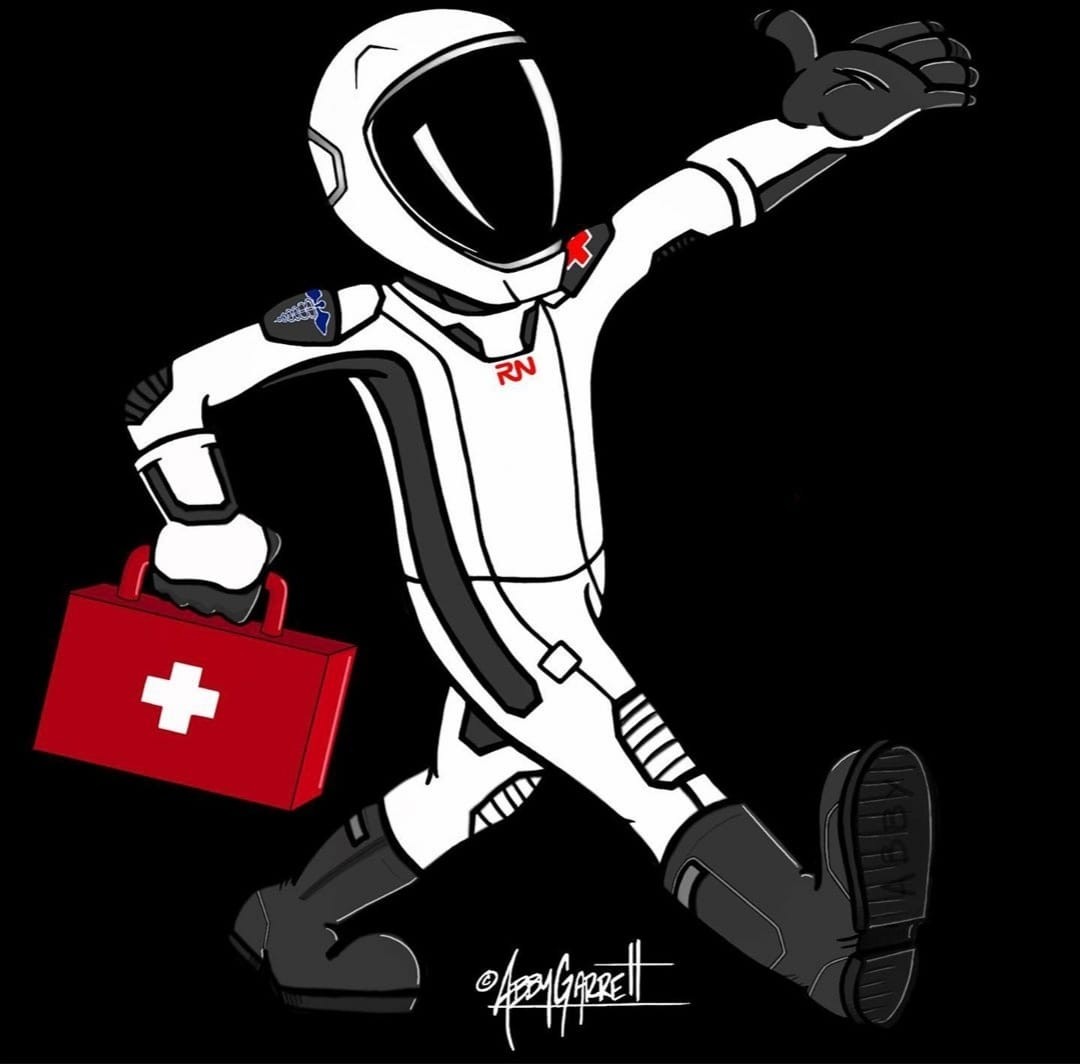 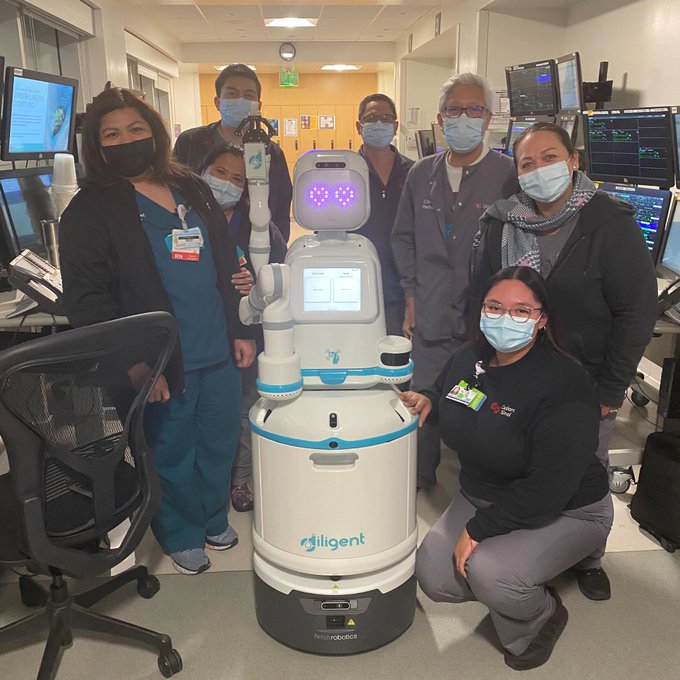 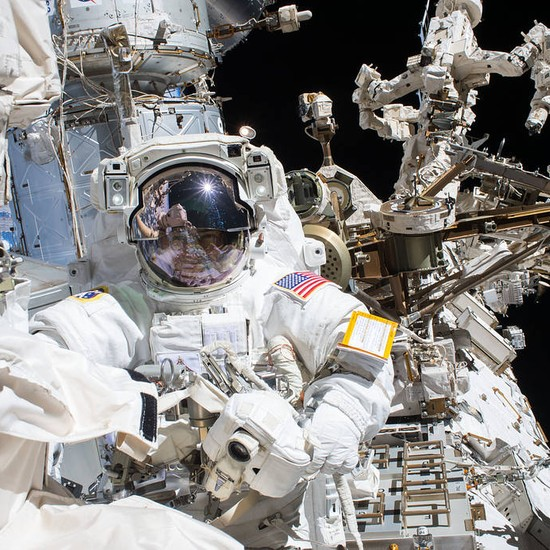 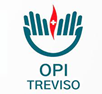 Nursing
Aerospace Nursing
Robotic Nursing
Grazie per l’attenzione




Francesco Satiro
critical nursing reasoning
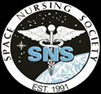 Aerospace
Robotic
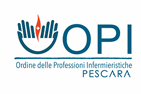 Aerospace and Robotic Nursing